هوالخالق
آلودگی منابع آب
گروه یازدهم تجربی
حمیدرضا بخشنده – حسین رضاعلی
علیرضا صابونی – علی قلی بگلو
آلودگی چیست؟
آلودگی منابع آبی یكی از مهمترین عوامل تهدید كننده اكوسیستم های آبی محسوب می شود. این آلودگی ها اثرات زیانباری همچون تخریب محیط زیست و خسارات اقتصادی را به دنبال دارند. منابع آب در یك تقسیم بندی كلی به 3 دسته، آب های سطحی (نهر، رودخانه، دریاچه)، آب های زیرزمینی، آب اقیانوس ها و دریاها تقسیم می شود. در یک تعریف کلی، آلودگی عبارت است از زیان های زیست محیطی كه از تخلیه مواد زائد به آب ناشی می شود. مواد و عوامل آلوده كننده، تغیراتی در آب به وجود می آورند كه آن ها را آلودگی فیزیكی، شیمیایی، زیستی و فیزیولوژیك می نامند.
Project analysis slide 2
آفت کش ها و کودها
فضولات جانداران حاوی فسفر و نیترات
منابع آلاینده 
های آب
فاضلاب های صنعتی و خانگی
پساب دارویی
سرب و مس
فلزات سنگین
آلاینده های موجود در آب
Project analysis slide 3
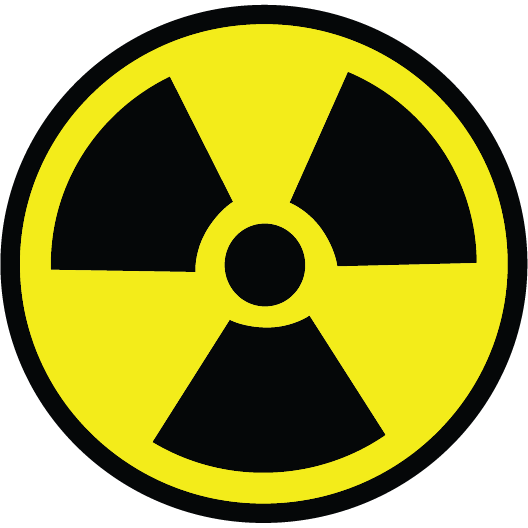 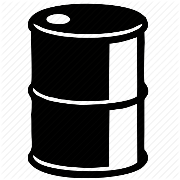 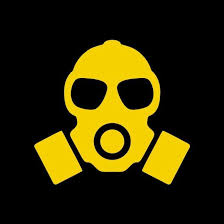 عوامل بیماری زا
مواد رادیواکتیو
مواد غذایی گیاهی
بعضي از عناصر داراي هسته بسيار ناپايدارند كه خود به خود به اجزاء كوچك تر تجزيه مي شوند و انرژي تابشي زيادي توليد مي كنند.
تشعشع اين فرايندهاي تجزيه اي مواد راديو اكتيو بسيار خطرناك و حتي مرگ آور است.
خطرناك ترين هسته هاي راديو اكتيو، هسته هاي راديو اكتيو با نيمه عمر متوسط هستند.
ترکیبات نفتی
آب داراي پتانسيل حمل موجودات ريز بيماري زا كه سلامتي و زندگي را به خطر مي اندازند می باشد. ميكربهاي بيماري زا متناوبا در سراسر آب منتقل مي شوند و مي توانند باعث عفونت در ناحيه روده شوند و مسئوليت ايجاد بيماري فلج اطفال و يرقان را بر عهده دارند. از لحاظ تاريخي اولين دليل براي كنترل آلودگي آب ها، جلوگيري از بيماري هايي است كه مولد آنها در آب وجود دارد.
مواد غذايي عامل محدود كننده مهمي در رشد همه گياهان است. در كنار عوامل ديگر سرعت و فراواني رشد گياهان متناسب با مقدار ماده غذايي در دسترس است. مشخص شده كه پانزده تا بيست عنصر براي رشد گياهان سبز مورد نياز است.
بيش از 70 درصد از تركيبات فسفره در فاضلاب ها در اثر استفاده از شوينده هاي خانگي ايجاد مي شود.
مواد شیمیایی
در سال 1859 اولين چاه نفت با استخراج موفقيت آميز در پنسيلوانيا بهره برداري شد. در حال حاضر سالانه بيش از چند ميليون بشكه نفت خام در دنيا مورد بهره برداري قرار مي گيرد. توليد، توزيع و استفاده سالانه از يك چنين مقدار زيادي نفت باعث ايجاد پي آمدهاي محيطي مي شود.
اين گروه از آلوده كننده هاي آب شامل نمك هاي معدني و اسيدهاي معدني و تركيبات فلزي است. حضور اين آلوده كننده ها در آب سه نتيجه عمومي شامل اسيديته، شوري و سمي بودن آب را فراهم مي آورد.
مدیریت منابع آب
گروه یازدهم تجربی
منابع اصلی آب
منابع اصلی آب موجود در ایران، باران و برف هستند. 70 درصد از این را باران و 30 درصد از آن را برف تشکیل می دهد. مقدار آب حاصله از بارش حدوداً 417 میلیارد مترمکعب است. در ایران که میزان تبخیر آب بسیار زیاد است، 72 درصد از این مقدار یعنی 299 میلیارد متر مکعب تبخیر می شود. در حالیکه 92 میلیارد مترمکعب از مجموع کل آب بر روی خاک جاری می شود، 25 میلیارد مترمکعب به زیر زمین نفوذ می کند. مقدار آب بدست آمده، 117 میلیارد متر مکعب است. بعلاوه 13 میلیارد متر مکعب آب از خارج از مرزهای ایران به این کشور جاری شده و به میزان آب ایران افزوده می شود. این آب ها، از رودخانه هیرمند افغانستان، رودخانه ارس که مرز ایران و آذربایجان را تشکیل می دهد و جویبار و نهرهای کوچک هستند. میزان آب شرب ایران 130 میلیارد متر مکعب تخمین زده می شود.
مدیریت منابع آب
- جلوگیری از تخریب منابع آب و حفظ  و احیاء و توسعه بهره برداری بهینه از آن ها
  - بهره برداری بهینه از آب های مرزی کشور
    - اعمال الگوی مصرف آب در بخش کشاورزی  و صنعت و شرب با شرایط اقلیمی
  - تعیین حریم بهداشتی و زیست محیطی برای منابع تامین کننده آب شرب
  - تدوین روش های مدیریت برای مقابله با خشکسالی و سیل 
    - تهیه برنامه جامع ملی به منظور جلوگیری از ورود آب های آلوده به چرخه طبیعی
  - ارزیابی اثرات زیست محیطی طرح های مهم توسعه منابع آب به منظور کاهش اثرات منفی بر محیط زیست
با تشکراز توجه شما